KS1 Maths Workshop
Steph Scott – Maths Leader and Year 4 Teacher
Sophie Parish – Year 2 Teacher
New curriculum
New curriculum introduced in 2014
2016 first year of new SATs
Higher expectations
More focus on fluency, problem solving and reasoning
Connective Model
Symbols
Vocabulary
Models and images
Apparatus and real world context
Resources
Numicon
Beadstrings
Base 10
Counters
Cubes
Numberlines
100 squares
Place value arrow cards
Addition in KS1
Children start by using a range of different resources to count and add
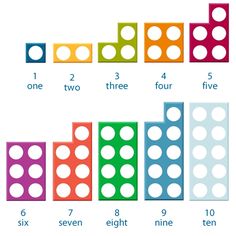 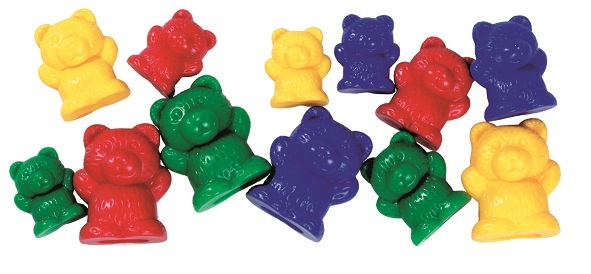 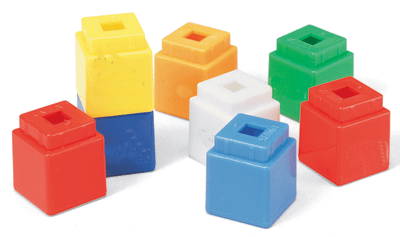 Addition in KS1
We introduce them to the part-part whole model.
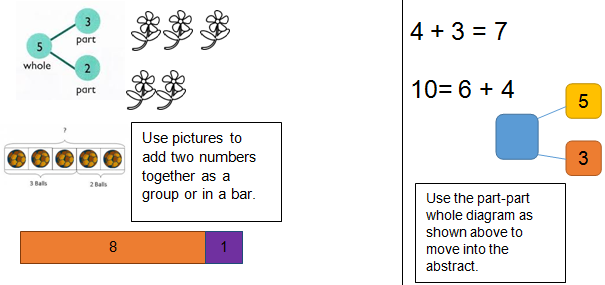 Addition in KS1
Learning to add on a number line
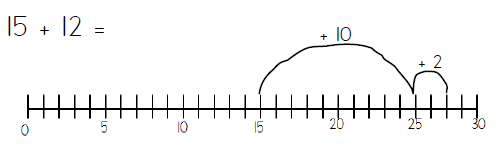 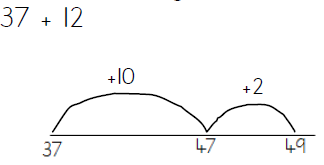 Addition in KS1
Addition using a 100 square
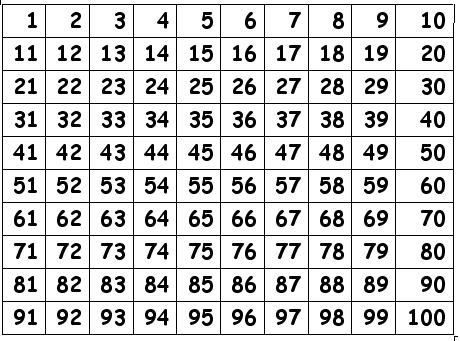 Addition in KS1
Children learn to partition numbers into hundreds, tens and units. This then becomes another method for addition.
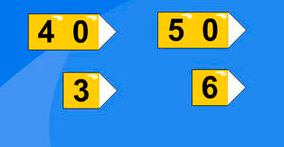 Addition in KS1
Learning to draw pictorial representations of dienes/base 10.




Using pictorial representations in a column format.
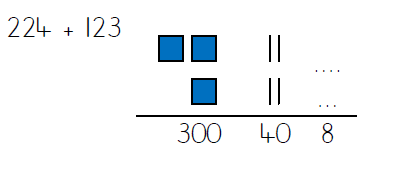 Subtraction in KS1
Taking away




Finding the difference
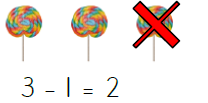 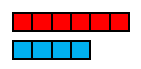 Subtraction in KS1
Using bar models, or part-part whole models, to understand taking away, finding the difference and inverse operations.
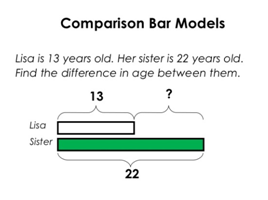 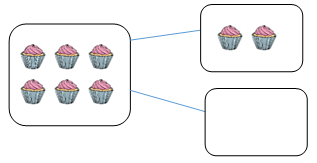 Subtraction in KS1
Solve using inverse operations (part-part whole models)
E.g. 6 + ? = 10

Counting back using fingers, cubes, beadstrings, numicon.

Using partitioning skills, numberlines to count back, 100 squares
Subtraction in KS1
Subtracting using dienes as pictorial representations
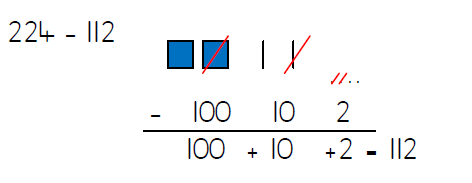 Subtraction in KS1
Subtraction on a numberline
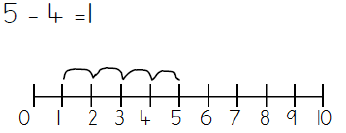 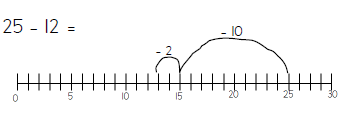 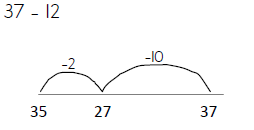 Multiplication in KS1
Children learn to count in 2s, 5s and 10s.
Learn to count objects which are already grouped 
Pairs of socks
5p coins
Dienes blocks
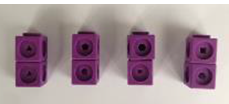 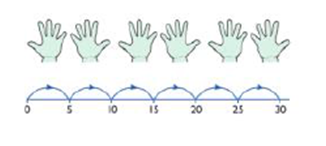 Multiplication in KS1
Children understand multiplication as repeated addition.
Y1 curriculum does not expect children to know the x symbol.
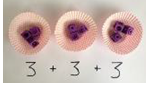 Multiplication in KS1
Children record in an array
4 x 5

4 + 4 + 4 + 4 + 4
Multiplication in KS1
Children calculate using repeated addition on a number line for tables they don’t know by heart.
Children expected to know their 2, 5 and 10 times tables. 
Children need to be able to count on from any number in 2s, 3s, 5s or 10s.
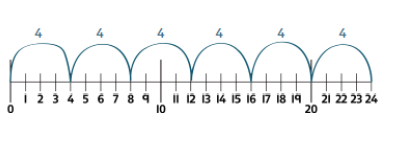 Multiplication in KS1
Children begin to learn that numbers can be partitioned in order to multiply easily.
Children show this using arrays and base 10.
E.g. 4 x 10 is the same as 2 x 10 + 2 x 10
2 x 10
2 x 10
Division in KS1
Children begin to learn about sharing and grouping.
Sharing:
Sharing out into a set number of groups to work out how many will be in each group.
Grouping:
Putting into groups of set amounts to work out how many groups there will be.
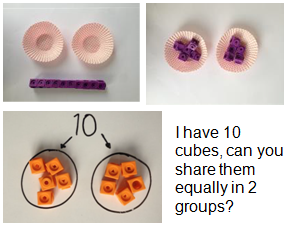 Division in KS1
Children use beadstrings, cubes, counters, base 10 etc to aid their calculations.
Children are not introduced to the ÷ symbol until year 2
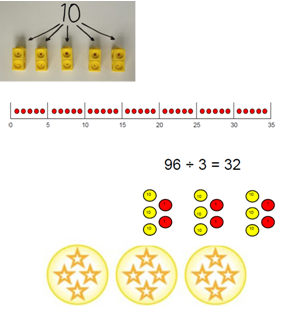 Division in KS1
Division is understood as the inverse of multiplication.
12 ÷ 4 is understood as ‘How many 4s in 12?’

In KS1 children expected to be able to solve practical real life division problems dividing by single digit numbers.
Division in KS1
Children must also understand it as repeated subtraction.
We may record as arrays and count the groups.
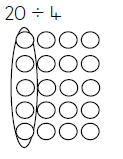 Fractions in KS1
Children learn doubling and halving in EYFS.
Children will be assessed on their fractions knowledge in the arithmetic SATs test as well as on the reasoning paper.
Need to know how to calculate halves, quarters and thirds.
Fractions in KS1
Fractions are taught in lots of different contexts:
Fractions of numbers
Fractions of shapes
Fractions of objects e.g. A length of ribbon
Fractions of sets of objects e.g. Pencils
Fractions of distances
Fractions on a number line

While children are still grasping the concept, lessons are very practical.
Fractions in KS1
Children need to recognise fractions in different forms.
KIRFs
Key Instant Recall Facts
One per half term
Practise daily to improve fluency and number facts
End of KS1 SATs
Arithmetic paper and reasoning paper
No concrete apparatus allowed
Not time limited
Teacher can read the questions to them on the reasoning paper.
Children will be unaware of SATs.
What you can do at home
Practise KIRFs
Sort, group and order things.
Practise measuring – e.g. In cooking
Find fun puzzles to solve
Play games using dice/counting. E.g. Dominoes/snakes and ladders
Look for and make patterns e.g. Make beaded bracelets with a pattern of one red, two blue
Find shapes and arrays in real life
Using the numbered cards in a pack (no picture cards), play number bond snap.
Practise telling the time, and discuss how many minutes/hours until certain events in the day.
Find symmetry in nature.
Spot odd and even house numbers on your street.

Small conversations, games, puzzles and patterns can make a big difference. They make maths relevant to the children.
Key Resources we use
Counters
Base 10/dienes
Numberlines
Numicon
Place value grids
Beadstrings

Many of these can be made at home.